Күнделікті мәзір
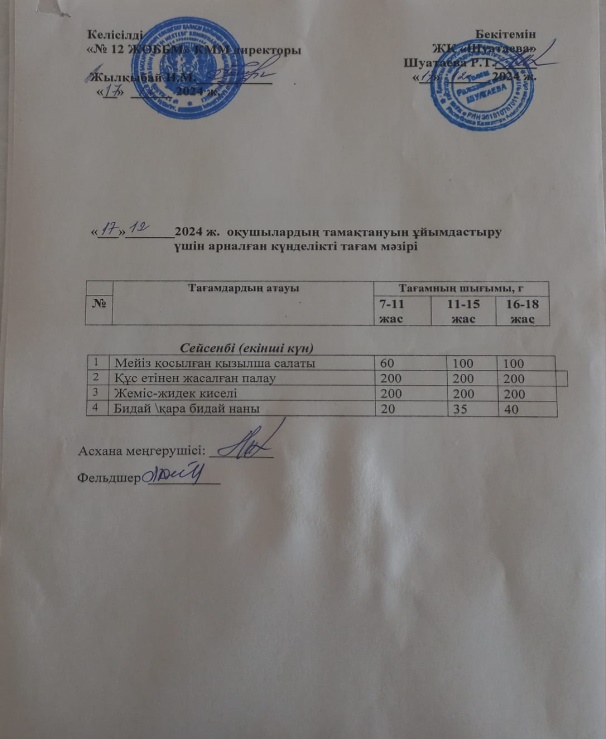 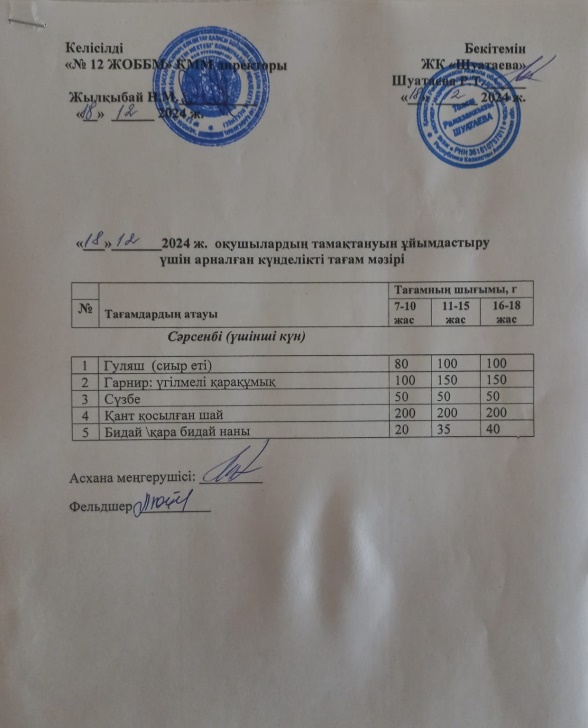 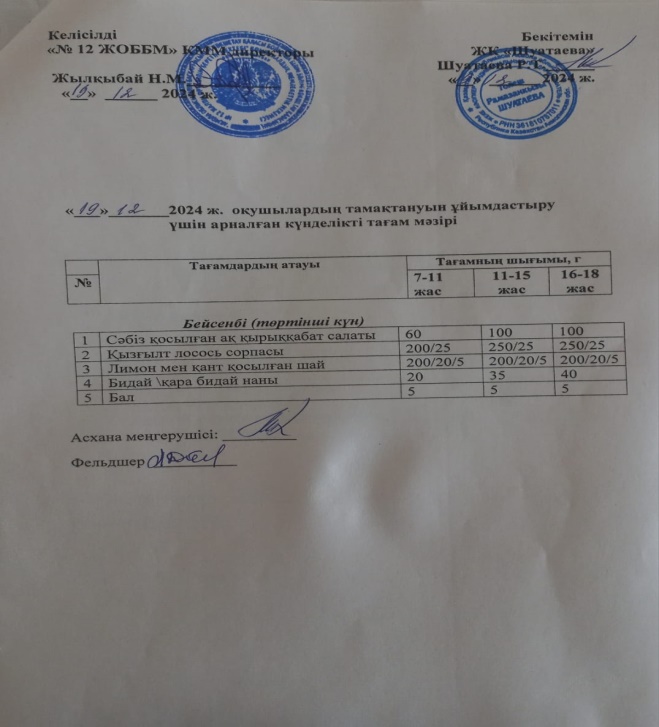 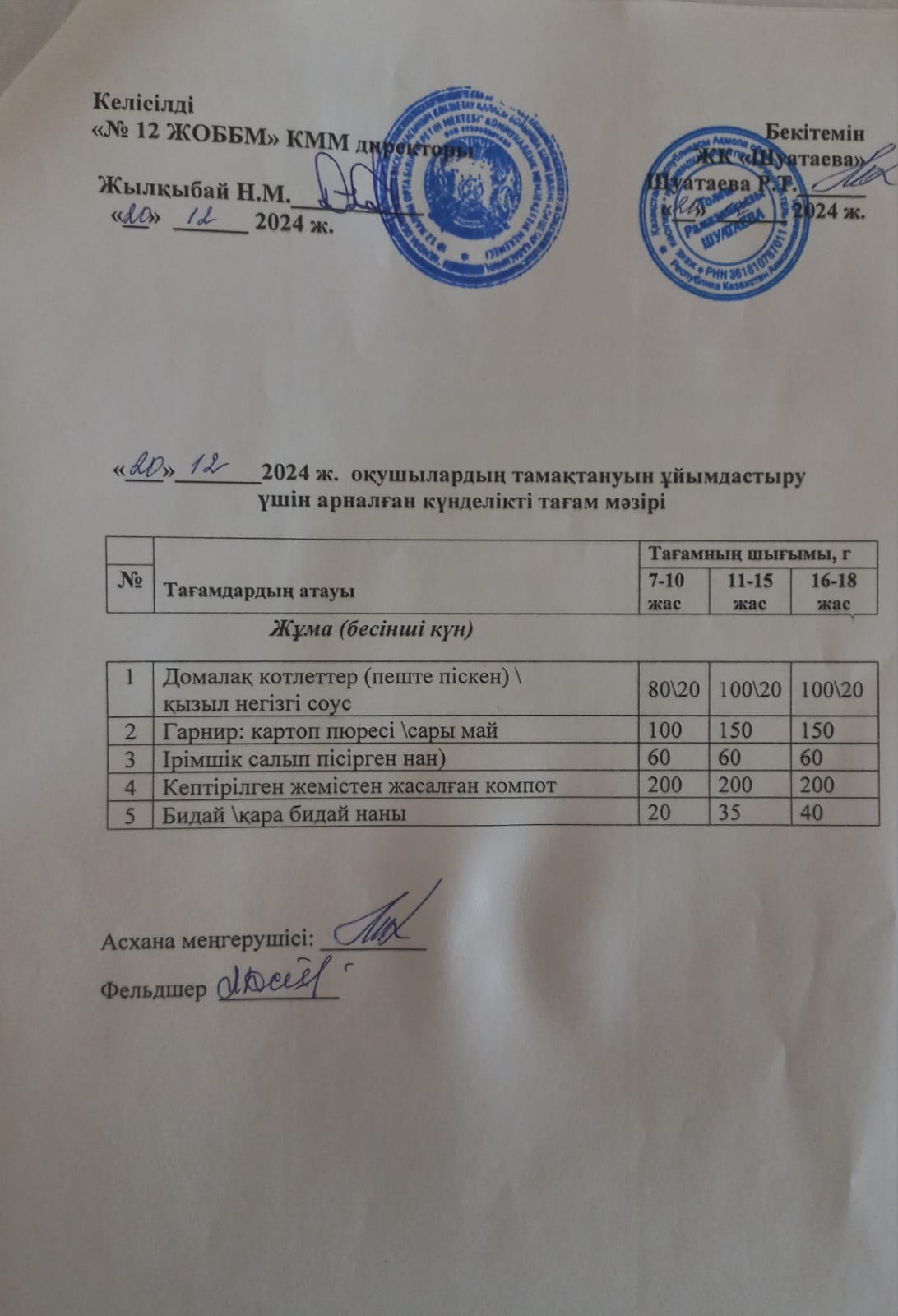